Electric Machine Design Course
Torque vs. Speed & Kt vs. Ke
SPM, IPM & PMSM brushless motors

Lecture # 31
Mod 31 Copyright: JR Hendershot 2012
310
Performance curves for BLDC, & PMSM machines  with magnets on the rotating member(Includes SPM, IPM & axial flux machines)
PMDC servo motors were historically powered by batteries or SCR variable voltage drives & controllers.

The motor engineer characterized each motor performance by using a ”prony brake” on the output shaft to load down the motor from no- load speed. The point by point data taken was naturally a function of torque values at specific speeds. (This was called a dynamometer)
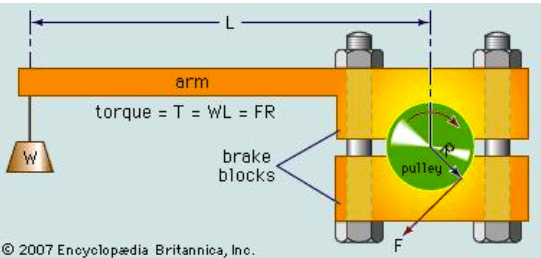 The “Prony Brake” was invented in
Paris in 1821 by
Gaspard de Prony
Mod 31 Copyright: JR Hendershot 2012
311
Modern electric motor dynamometer
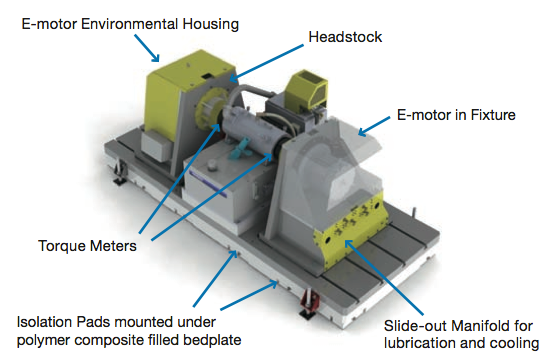 Mod 31 Copyright: JR Hendershot 2012
312
HORIBA
Motoring & Generating (4) quadrant operation
N
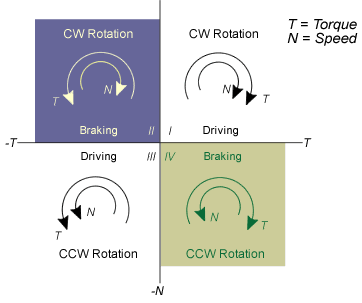 Performance for Motor + Inverter
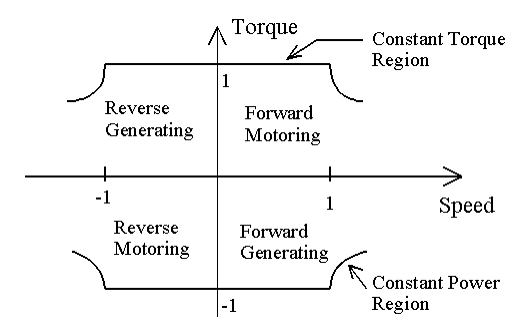 -N
Historically, (4) quadrant
 performance displayed 
as Speed vs. Torque
Mod 31 Copyright: JR Hendershot 2012
313
Introduction to Speed vs. Torque curves
Original PMDC commutated motors displayed Speed vs. Torque curves
along with current power and efficiency vs. torque.     (Constant VDC)
Armature winding consists of multiple coil single phase
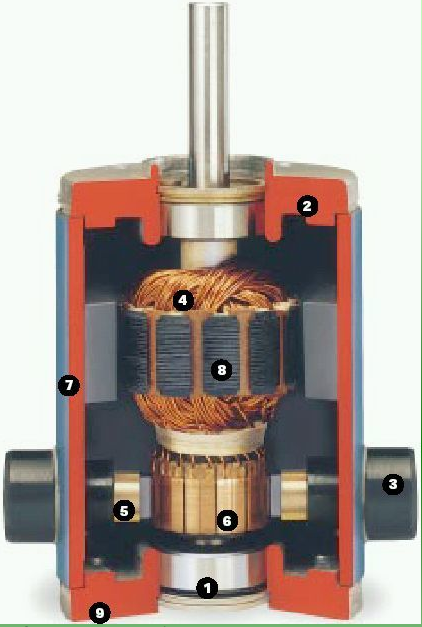 Magnets in stator
Windings in rotor
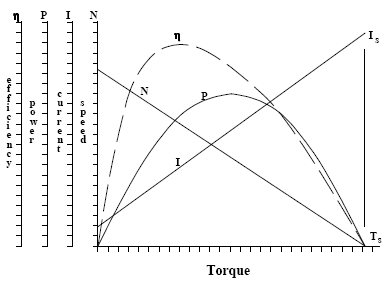 Ke = V-sec/rad = Kt = Nm/A
Mod 31 Copyright: JR Hendershot 2012
314
Performance analysis of machines powered by inverters
The performance of interest is no longer limited to the motor capabilities alone.

The system (consisting of the motor, the inverter and the controller) must be analyzed to predict the motor performance.
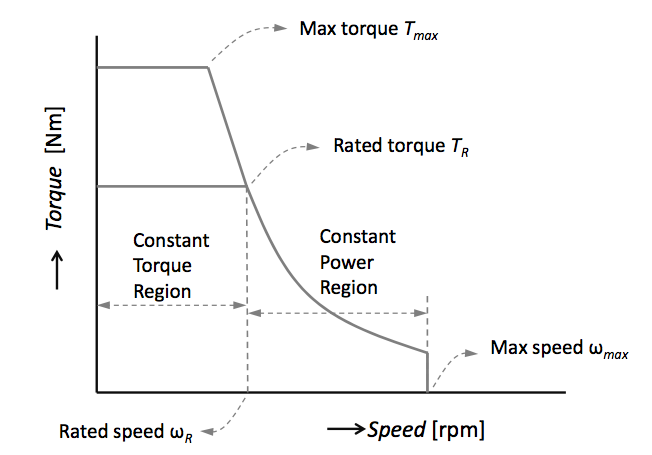 Torque vs. RPM  more useful plot
Mod 31 Copyright: JR Hendershot 2012
315
Brushless PM with (6) step drive
Magnets are located on rotor and phase windings are in stator

Inverter & controller driven with unipolar or bipolar trapezoid or sine currents

More common to display performance curves as Torque vs. Speed
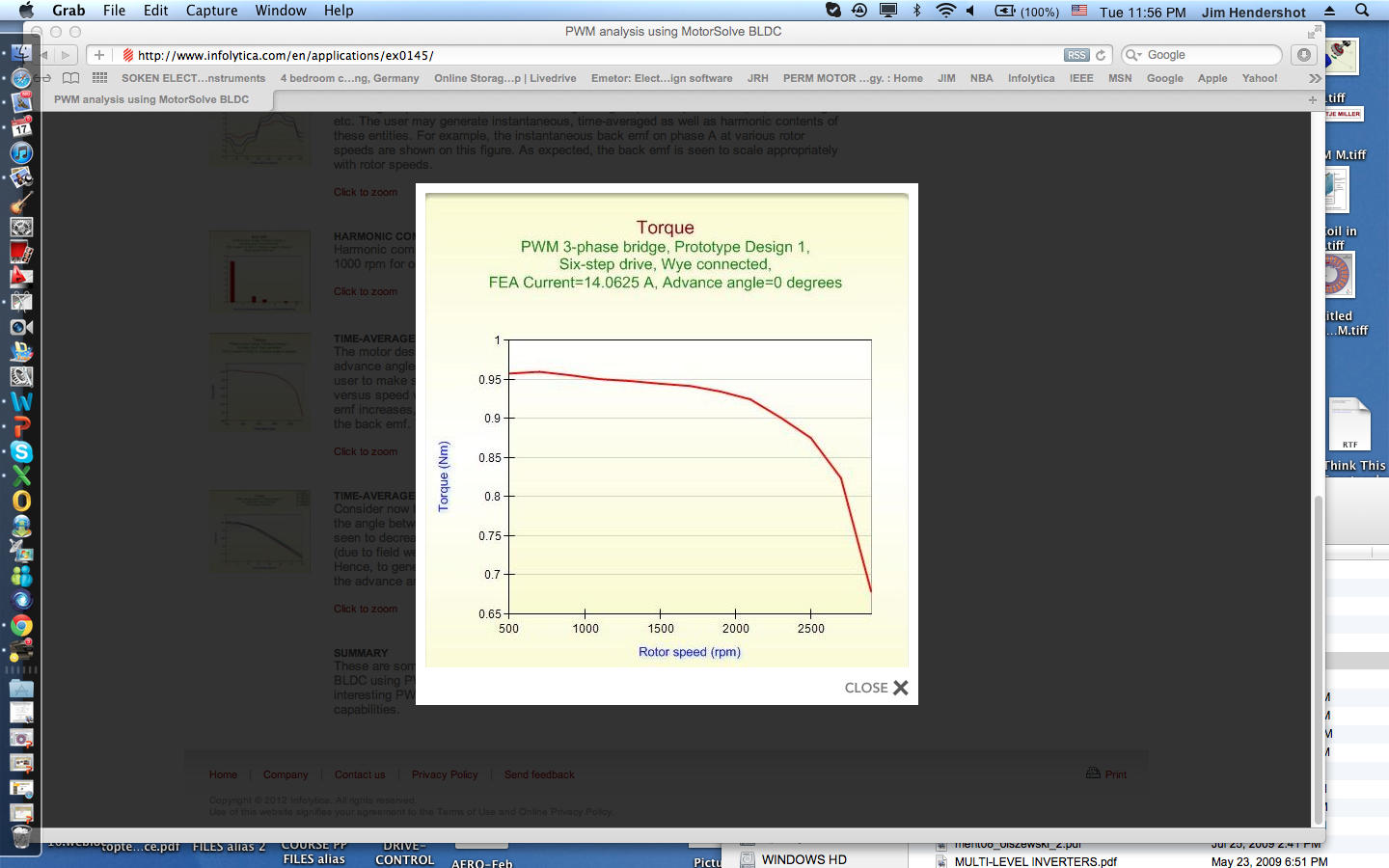 Torque
PM DC Brushless Motor    
Torque vs. Speed plot
No magnetic saturation
Constant voltage
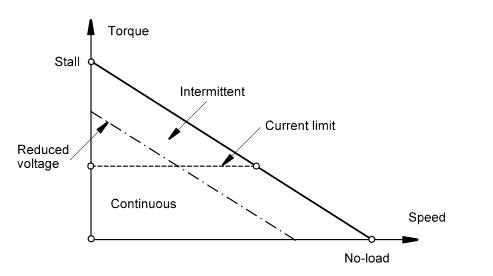 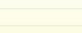 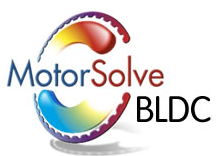 Actual BLDC
Torque vs Speed
driven with 6-step
limit
Reduce
voltage
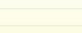 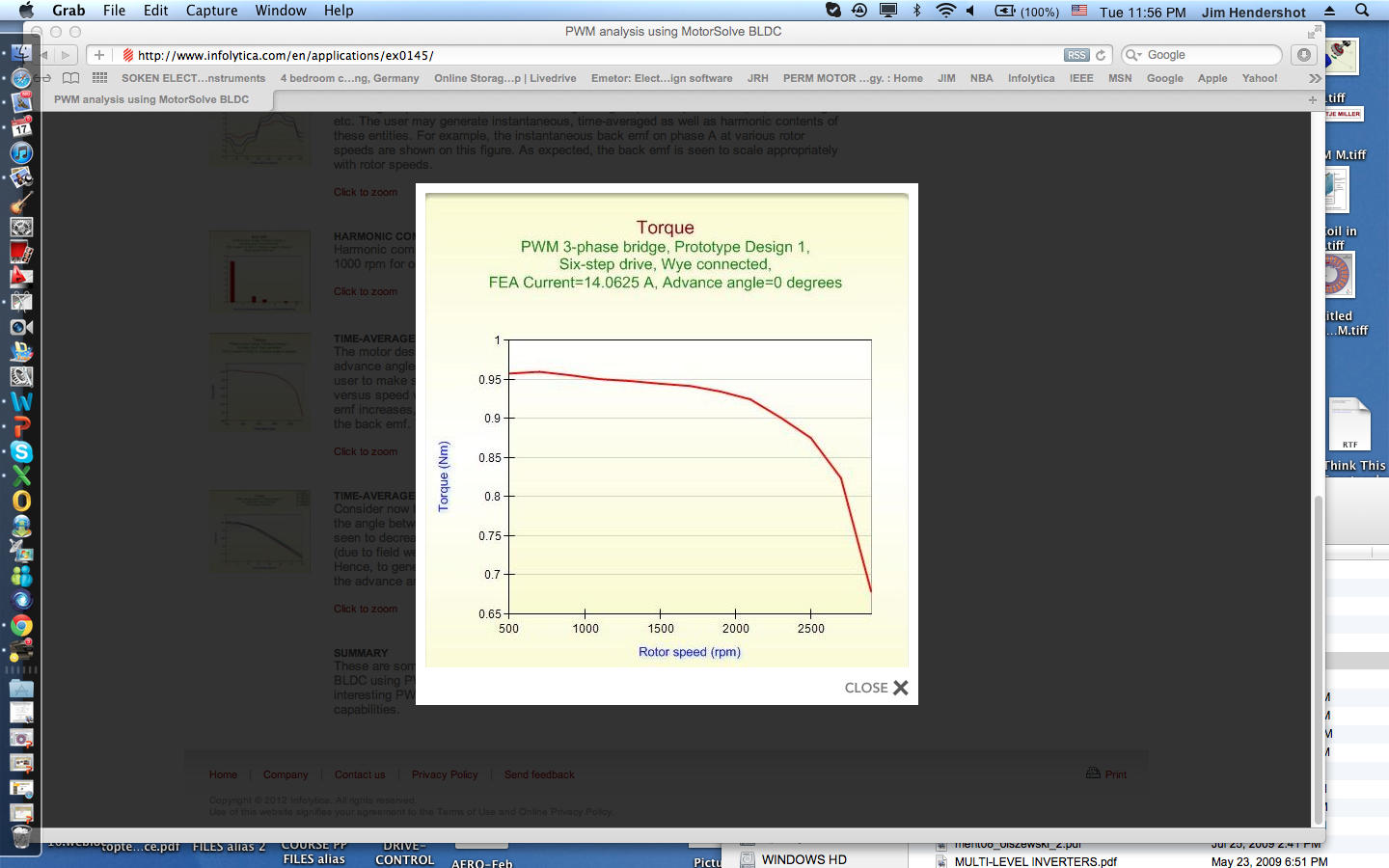 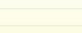 Speed
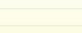 316
Mod 31 Copyright: JR Hendershot 2012
BLDC and PMSM commutation differences
BLDC machines (irrespective of back emf wave shape)
	Related only to control system or inverter type used
	(6) step DC switched commutation @ 50 deg. E per step
	Two phases powered at a time producing torque 
	Current in two phases for +/-120 deg. E out of possible 180
		 (66.7% copper utilization)
	Average current/phase affected by Inductance and speed
	Max speed can be increased by “phase advancing”

PMSM machines (usually designed for nearly sine back EMF)
	Two types of current control, Hysteresis or Space Vector
	Drive current produced in all three phases for 360 deg. E 
		(100% copper utilization)
	Lowest torque ripple and lower audible noise
	Higher speeds possible using same motor
	When used with IPMs, high constant power range possible
Dr. Dal Y. Ohm
Mod 31 Copyright: JR Hendershot 2012
317
Block Diagram of Brushless Motor Drive System
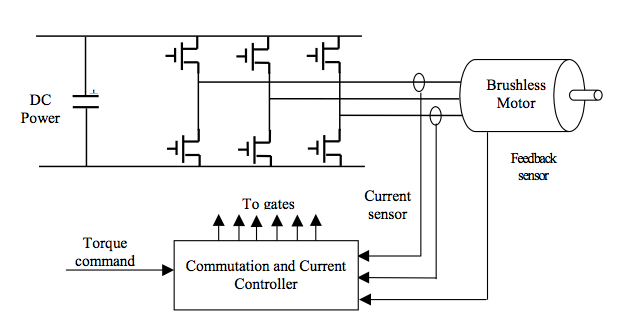 Dr. Dal Y. Ohm
Mod 31 Copyright: JR Hendershot 2012
318
Torque vs. speed curve for PM-AC SynchronousSine driven (sinusoidal or space vector controlled)
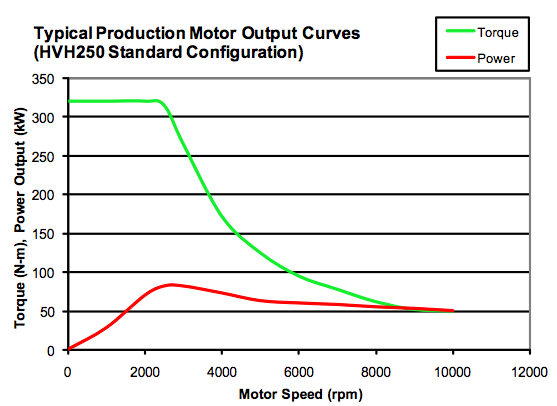 PMSY-IPM
REMY
Mod 31 Copyright: JR Hendershot 2012
319
Kt vs. Ke definitions
Kt = Torque constant     Nm/amp (torque vs. current)

Ke = back EMF constant     V-sec/rad   (EMF vs. speed)

Used to match motor and drive for motion control systems
 (Laplace transforms of Ke & Kt for motion control)

Kt & Ke varies with magnet temperature (Bm)
	
		Ferrite			- 0.20 % / deg. C
		NdFeB		- 0.12 % / deg. C
		SmCo			- 0.03 % / deg. C 	

Which magnet grade yields most stable Kt & Ke with temperature?
Mod 31 Copyright: JR Hendershot 2012
320
Kt & Ke vs. Flux Linkage
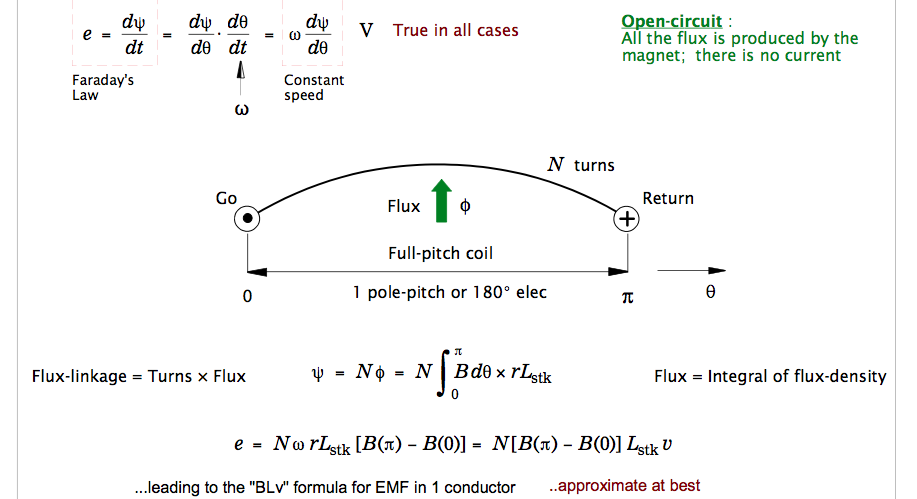 Kt & Ke determined by linkage of
the rotor flux to stator conductors
Professor TJE Miller
Mod 31 Copyright: JR Hendershot 2012
321
Kt vs. Ke for different pm motors
Kt & Ke confusion depending upon motor back EMF

Historical PMDC machines, Ke = Kt

PM-DC brushless Ke = Kt, if back EMF is trapezoidal

PM-AC brushless, depends upon EMF shape & definition

Precise relationship requires back EMF and phase currents be defined as Peak, Mean or RMS.

Precise definition of Kt & Ke proposed:
		“Ratio of the mean electromagnetic torque
		 to the RMS line current in the motor”
Mod 31 Copyright: JR Hendershot 2012
322
ISBN 978-0-9840687-0-8  pg. 405
Motor Constants, Ke & Kt calculations
for trapezoid full wave 120 deg commutation
Peak flux linkage per phase

This becomes the average phase EMF during 120 deg. rotation

For L-L EMF there are two phase in series and taking into account 
that each phase coil has two sides which are linked by the flux the equation for the peak Ke or back EMF constant is:

For trapezoid emf:      Peak Ke (Nm/A = Kt (Vs/rad)




The above equation is for wye connected machines.  If the phase windings are connected in delta, the 2/3 factor is replaced by 1/3.
(See page 180, ISBN 
978-09840687-0-8)
Mod 31 Copyright: JR Hendershot 2012
323
Kt & Ke for 3-phase sinewave machine & drive
The relationship between Ke & Kt depends upon the shape of the back emf and its definition, peak, average or mean.

The back emf of sinewave machine means the peak flux linkage per phase is sinusoidal:


For a wye connected sinewave machines the peak Ke constant:




For a delta connected sinewave machine       is omitted

Z = Total conductors in machine = T/coil x 2 x number of coils
    =  Air gap flux/pole
Mod 31 Copyright: JR Hendershot 2012
324
Motor constant as a figure of merit (Km)
For machine design it can be useful to compare one PMDC or Brushless DC motor to another with respect to the machine designer’s goals a figure of merit is used to:
	
	Compare peak or rated output torque capability
	Compare relative machine efficiencies

Sometimes a motor constant value (Km)  is listed as a design parameter in the machine specifications.

In addition (Km) values (without units) are listed in most vendor catalogues for PMDC and BLDC servo motors & torque motors.

There are more than one way this motor merit data can be presented.

With all methods, for useful comparison purposes, one must know if the torque values used are peak or rated.
Mod 31 Copyright: JR Hendershot 2012
325
Torque constant vs. terminal resistance figure of merit
The torque constant, (Kt) is determined (by measurement or calculation)
The line to line stator phase resistance, (Rt) is determined


Resulting figure of merit motor constant:				or

		(T) = rated torque

		 (I) = rated current

	   (Rt)  =  line to line resistance in ohms

	(Kt) is usually given in oz-in/amp by USA brushless vendors

	Units can be converted to Nm/Amp, oz-in/Amp or any other units
Mod 31 Copyright: JR Hendershot 2012
326
Mod 31 Copyright: JR Hendershot 2012
327
Mod 31 Copyright: JR Hendershot 2012
328
Mod 31 Copyright: JR Hendershot 2012
329